Мастер – класс  по изготовлению поздравительного  конверта
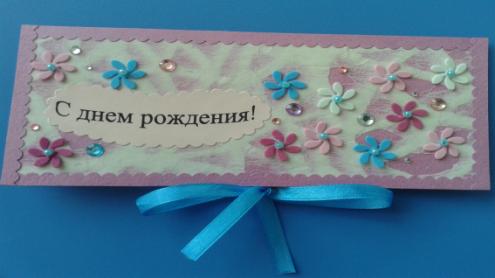 Подготовила и провела:
 учитель трудового обучения 
И.В. Киркица

г. Комсомольск – на – Амуре
2015 год
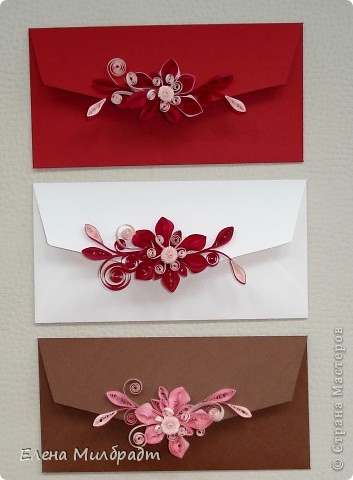 Для изготовления поздравительного конверта нам потребуется:
Картон цветной двусторонний
Декоративная  бумага
Клей карандашный
Фигурный дырокол
Фигурные  и простые ножницы
Тесьма атласная
Декоративные стразы и бусинки
Этапы изготовления поздравительного конверта:
1. Вырезаем из картона прямоугольник размером 17*19 см и складываем его таким образом, чтобы ширина готового конверта была 7 см.
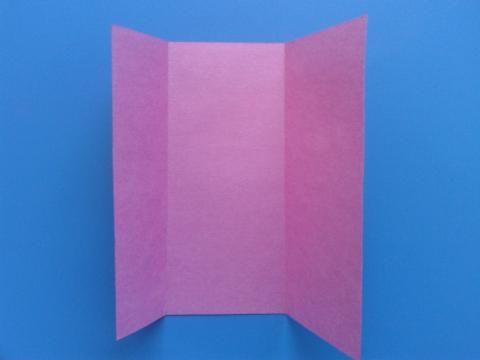 2. На лицевую сторону конверта приклеиваем декоративную бумагу с помощью карандашного клея.
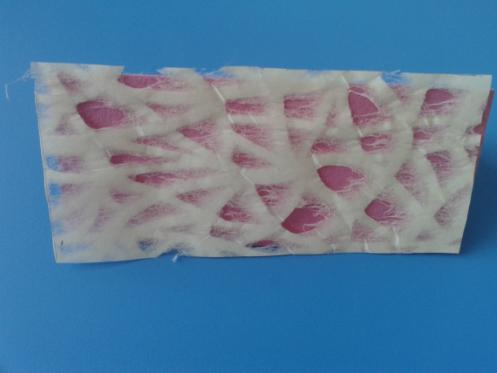 3. Атласную ленту длиной 32 см разрезаем на две части и приклеиваем одну часть к внутренней  стороне крышки конверта точно по середине, другую часть ленты  по центру к внутренней части конверта.
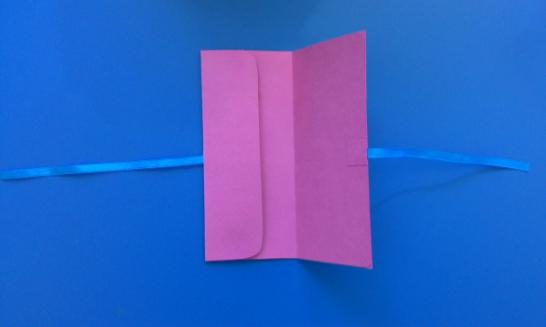 4. Края декоративной бумаги на лицевой стороне конверта закрываем полоской цветного картона шириной 6 мм, обработанной с одной стороны фигурными ножницами.
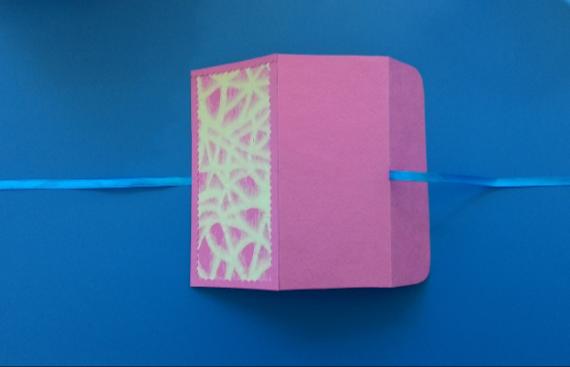 5. Декоративная отделка лицевой стороны поздравительного конверта.
Способы оформления:
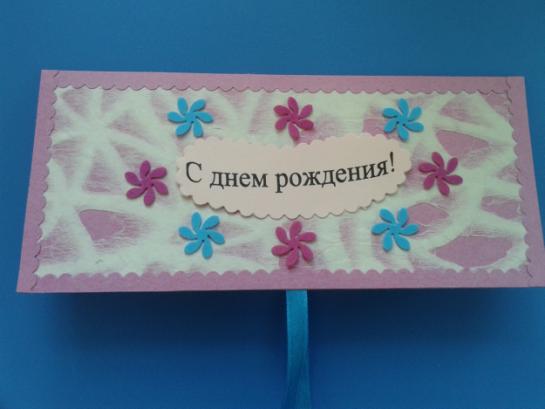